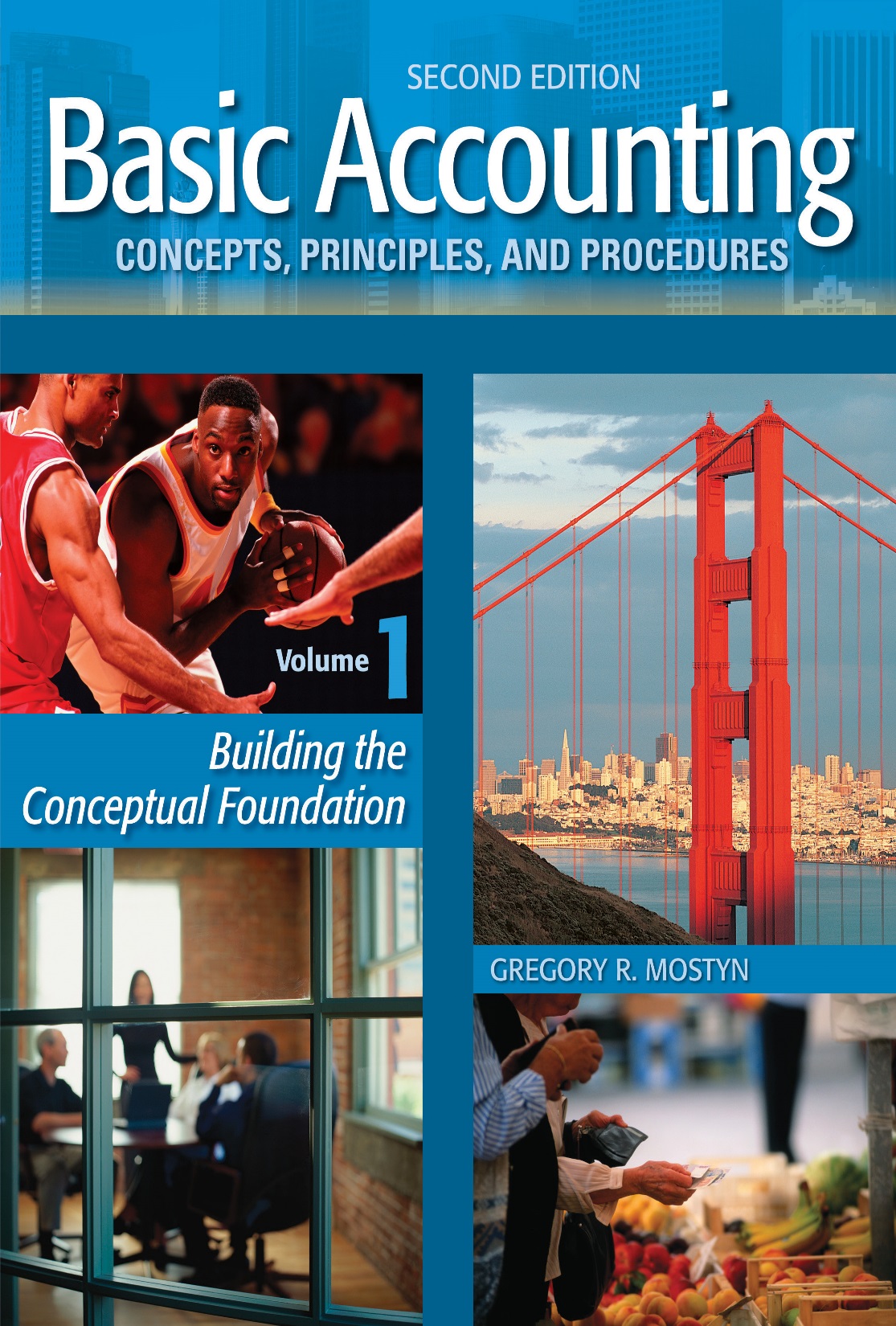 Basic Accounting Concepts Principles and Procedures, 2nd Edition, Volume 1
Basic Accounting Concepts Principles and Procedures, 2nd Edition, Volume 1
© Copyright 2018 Worthy and James Publishing
Learning Goal 9
© Copyright 2018 Worthy and James Publishing
Analyze the Cumulative Effect of Transaction
• Up to this point we have discussed how to analyze the effects of individual transactions.  While this is quite important, it is also useful to analyze the cumulative effect of transactions.
 
 
• There are various ways to analyze the cumulative effect of transactions.  Later on, we will study how financial statements perform this function.
 
 
• Another, more basic method is to use the accounting equation to provide a global, or “birds-eye view” of the cumulative effect of transactions.
© Copyright 2018 Worthy and James Publishing
Analyze the Cumulative Effect of Transaction, continued
• Definition:  The “cumulative” effect of transactions means whatever total change in assets, liabilities, and owner's equity occurs over some period of time, and what balances result from these changes.
 
 
Example:  If the total assets of Galvez Company decreased by $10,000 last month and liabilities increased by $4,000 what was the change in owner's equity?
© Copyright 2018 Worthy and James Publishing
• Depending on the analysis required, there are two formats to use for analysis.  These are summarized in the table below.
Format #1:
Format #2:
© Copyright 2018 Worthy and James Publishing
Format #1 Examples
•  Tucson Enterprises assets increased $150,000 and liabilities decreased $50,000 during the year.  What was the change in owner's equity?
 
   The problem does not refer to a beginning or ending balance, so use format #1:
To make the equation balance:
•  Glendale Company assets decreased $25,000 and owner's equity  decreased $50,000 during the year.  What was the change in liabilities?
 
   The problem does not refer to a beginning or ending balance, so use format #1:
To make the equation balance:
© Copyright 2018 Worthy and James Publishing
Format #2 Examples
•  At the beginning of the year the assets of Morgantown Company were $820,000 and Liabilities were $500,000.  During the year assets decreased by $12,000 and owner's equity increased by $9,000.  What are liabilities at year-end?
 
   The problem refers to beginning and ending balances, so use format #2:   Fill in each row as needed.
$320,000
?
?
($21,000)
$479,000
© Copyright 2018 Worthy and James Publishing
To verify your answer, fill in the remaining empty boxes to see if the equation balances.
808,000
329,000
© Copyright 2018 Worthy and James Publishing
Format #2 Examples, continued
•  At the end of the year the assets of Miami Company were $715,000 and owner's equity was $460,000. During the year owner's equity increased $50,000 and liabilities increased $200,000. What were the assets at the beginning of the year?
 
  The problem refers to beginning and ending balances, so use format #2:   Fill in each row as needed,
410,000
55,000
?
465,000
255,000
© Copyright 2018 Worthy and James Publishing
To check your answer, complete the table
250,000
Note:  It is also possible to complete the problem by first calculating the change in assets and working from the ending balance of assets.
© Copyright 2018 Worthy and James Publishing
Format #2 Examples, continued
• During the year assets of Knoxville Enterprises increased $90,000 from a $380,000 beginning balance.  Also during the year revenues were $350,000 and expenses were $200,000 for a net income of $150,000.  The owner withdrew $70,000 cash for personal use. The ending owner’s equity was $330,000.  What are the beginning of year liabilities?
 
  The problem refers to beginning and ending balances, so use format #2:   Fill in each row as needed,
250,000
80,000
330,000
© Copyright 2018 Worthy and James Publishing
Change in OE: $150,000 net income – $70,000 withdrawals.
To complete the table:
10,000
470,000
140,000
© Copyright 2018 Worthy and James Publishing
Try to Analyze Changes
• Instead of only completing the table amounts, also try to analyze what the changes might be telling us.
 
• For example, the first table for format #2 shows:
• During the year liabilities decreased by $21,000 while assets decreased by $12,000.  Cash was probably used to pay down liabilities.
 
• Also during the year owner's equity increased by $9,000.  Since the asset decrease was less than the liability decrease this might indicate a modest net income for the year.  Alternatively - a modest loss with owner investments more than compensating for the loss.
 
• The end of the year compared to the beginning of the year shows a modest improvement in condition.
© Copyright 2018 Worthy and James Publishing